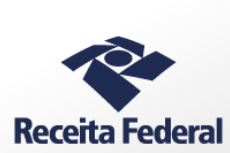 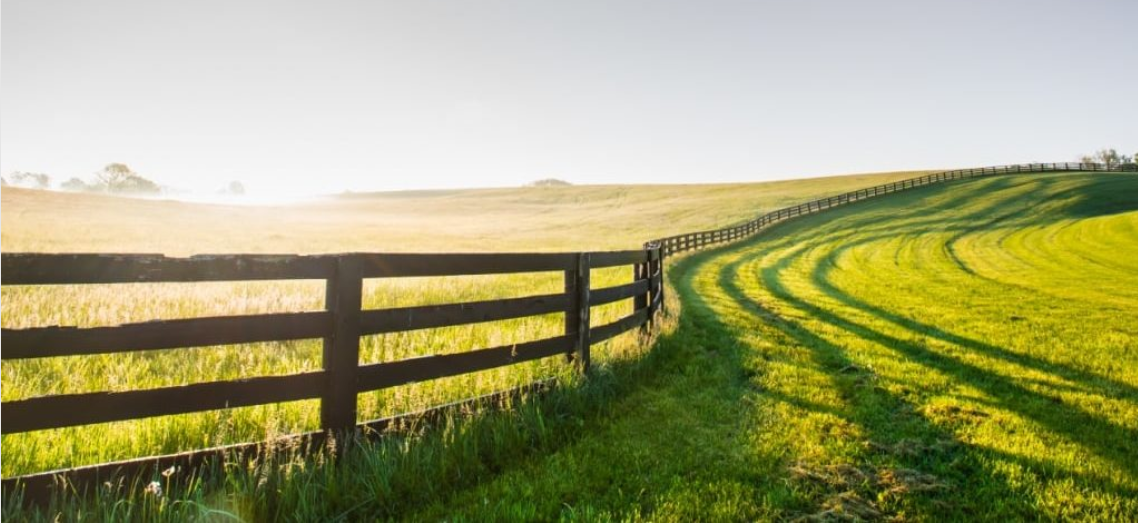 II Webinar ITR Municípios Conveniados  2021
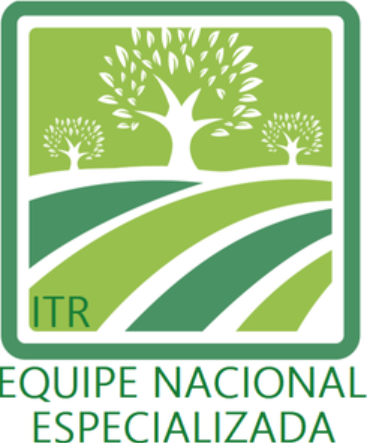 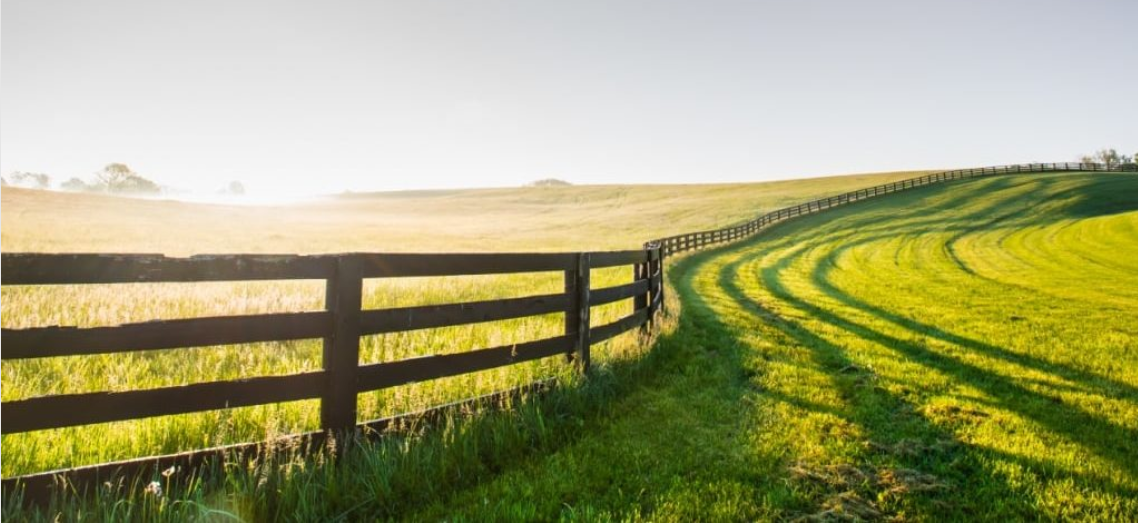 Coordenação Equipe Nacional Especializada ITRPortaria RFB nº 575/2020
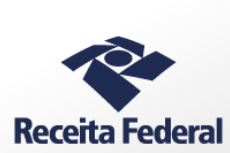 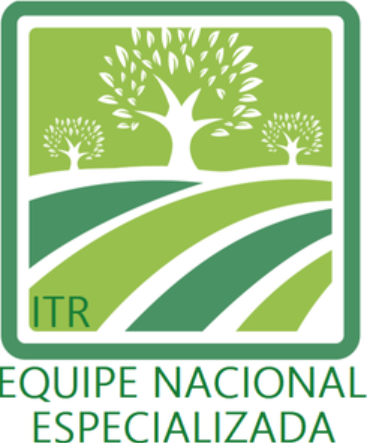 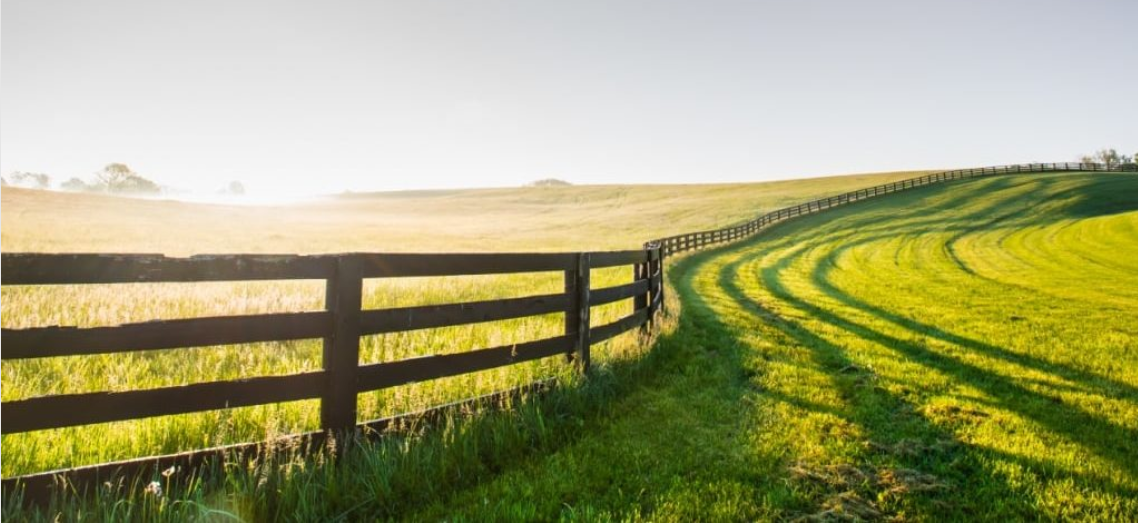 Períododias:20, 26 e 27/1103, 09 e 11/11
Ver Programação: www.enat.receita.economia.gov.br/pt-br
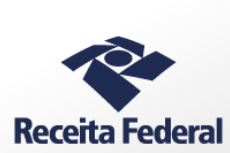 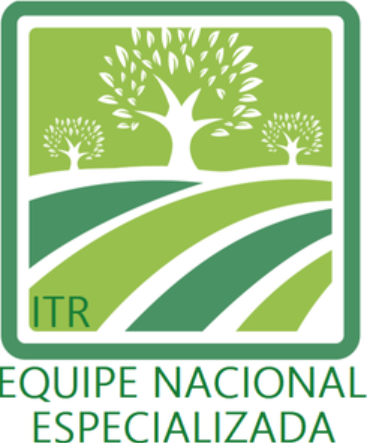 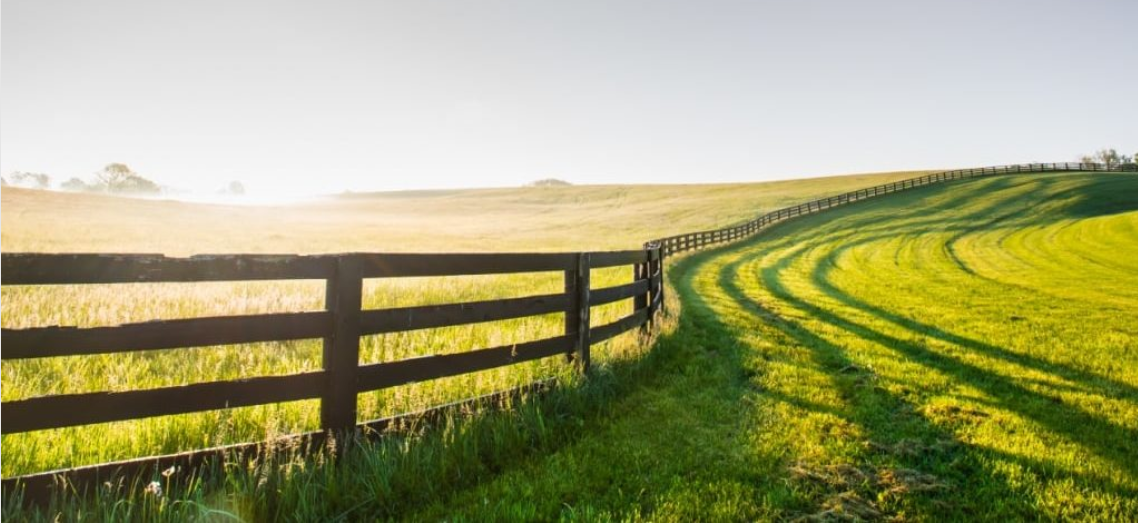 Convênios ITRBase normativa
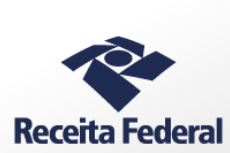 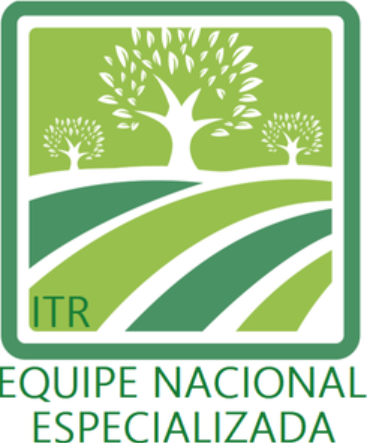 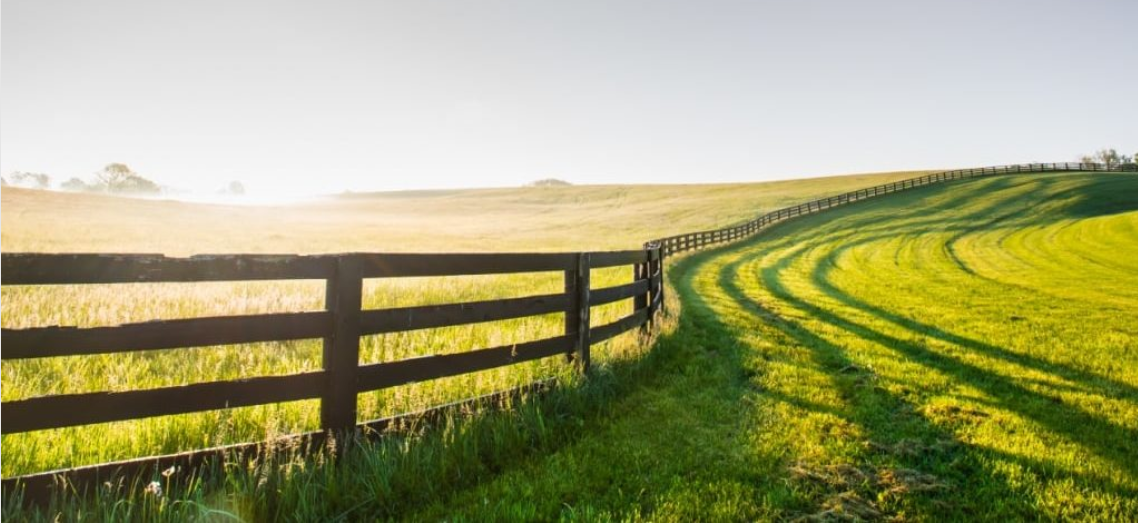 Requisitos para a celebraçãoIN RFB nº 1.640/2016
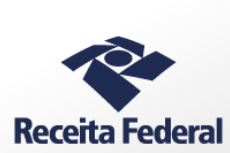 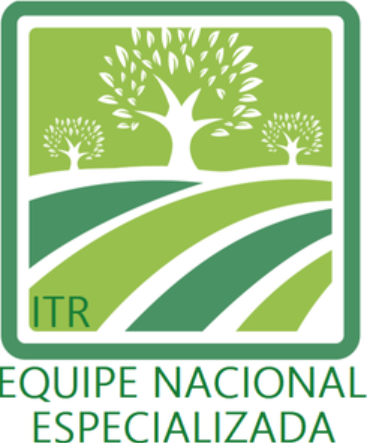 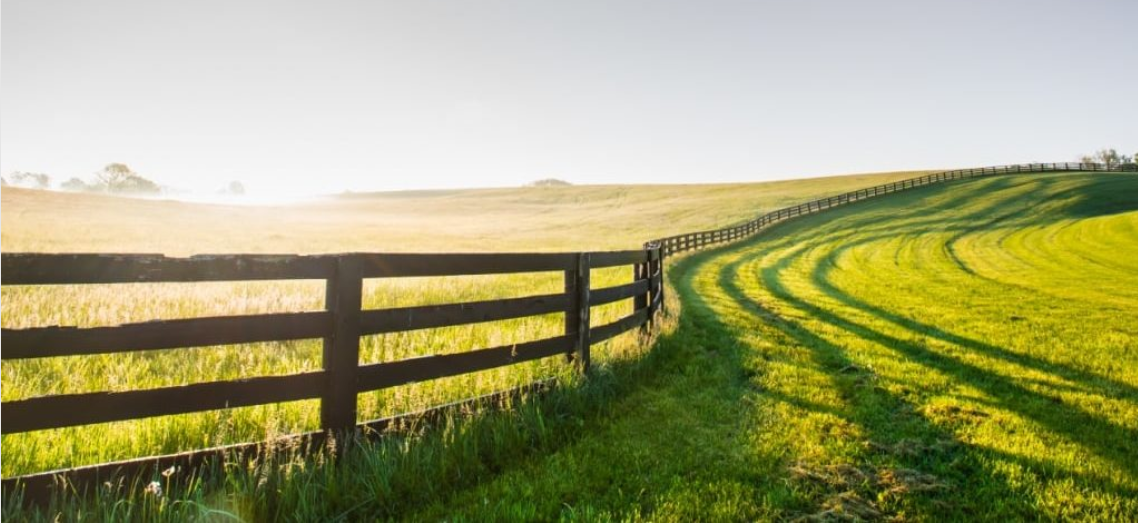 Assinatura eletrônicas dos documentos:
Termo de Opção (RS CGITR nº1/2019)
Termo de Indicação de Servidores (Anexo III)
Modelo de Convênio (Anexos I e II)
Requisitos para a celebração	IN RFB nº 1.640/2016	Resolução CGITR nº 1/2019
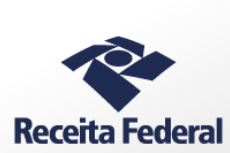 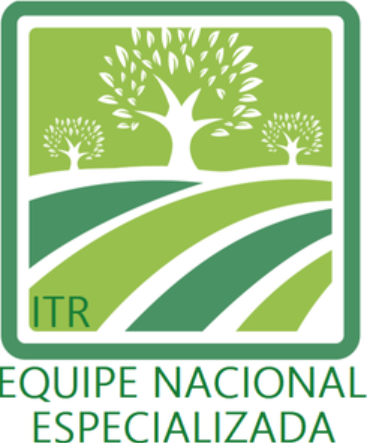 Sit. da Solicitação de Convênio => ASSINADO
Sit. de indicação do servidor => INDICADO
Acessar o ambiente e-CAC
Como fazer para solicitar a celebração do convênio ITR?
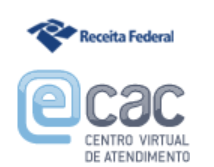 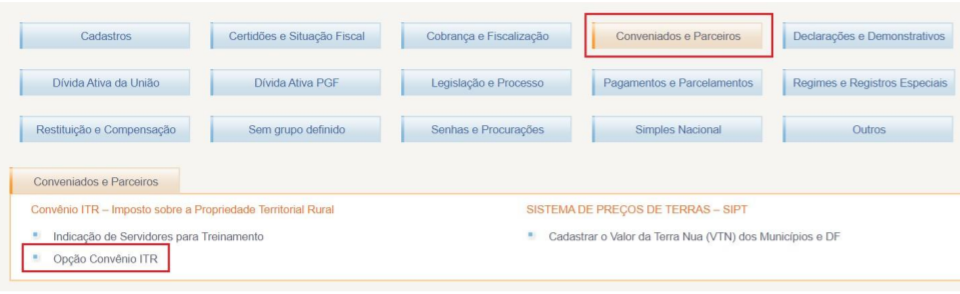 Ir na “Opção Convênio ITR-Município
Como fazer para solicitar a celebração do convênio ITR?
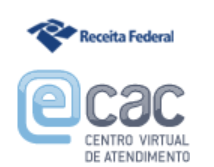 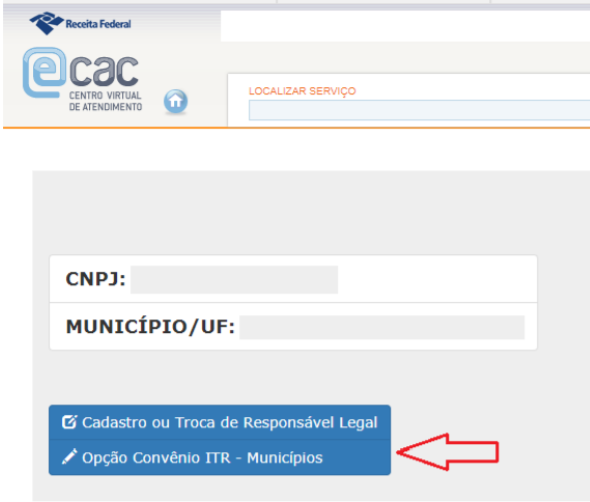 Como fazer para solicitar a celebração do convênio ITR?
Depois de assinados o Termo de Opção e Modelo de Convênio, não esquecer de “Concluir” a operação.
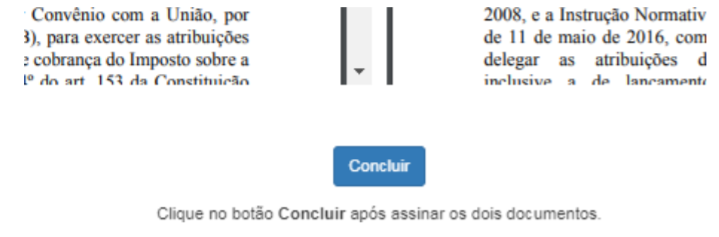 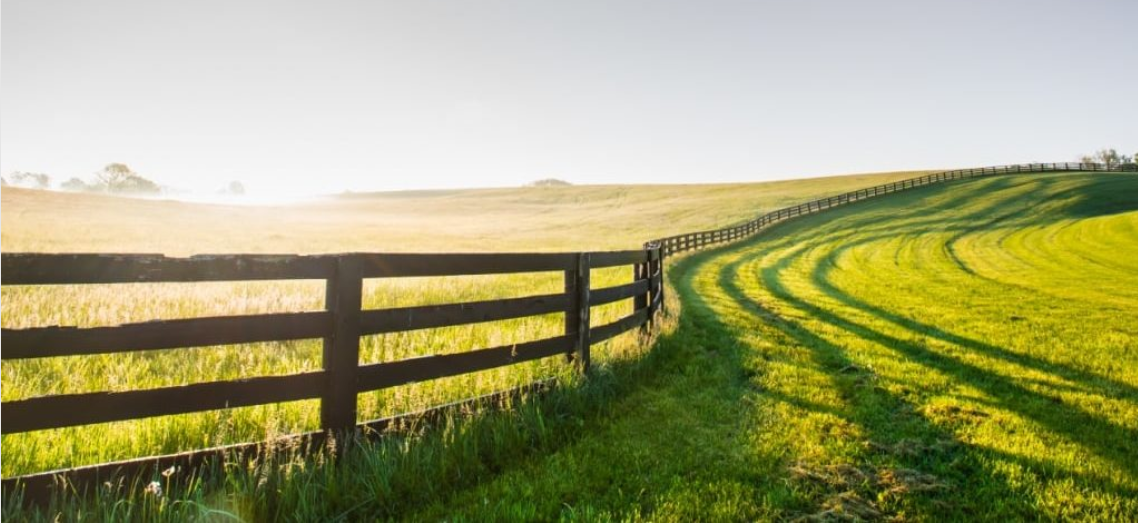 Após intimado pela RFB:
Juntar eletronicamente os documentos comprobatórios ao processo digital  específico de gestão do instrumento do convênio
Requisitos para a celebração	IN RFB nº 1.640/2016	 Art. 10
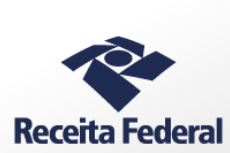 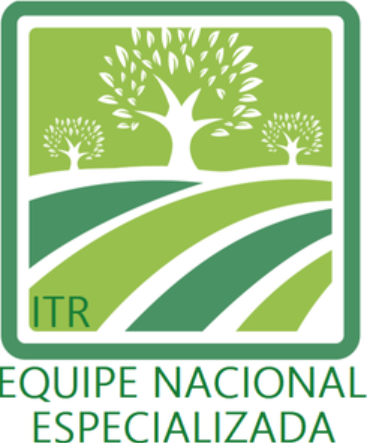 Sit. da Solicitação de Convênio => ASSINADO
Sit. de indicação do servidor => INDICADO
Como saber o número do processo digital ?
Modelo de Intimação enviada
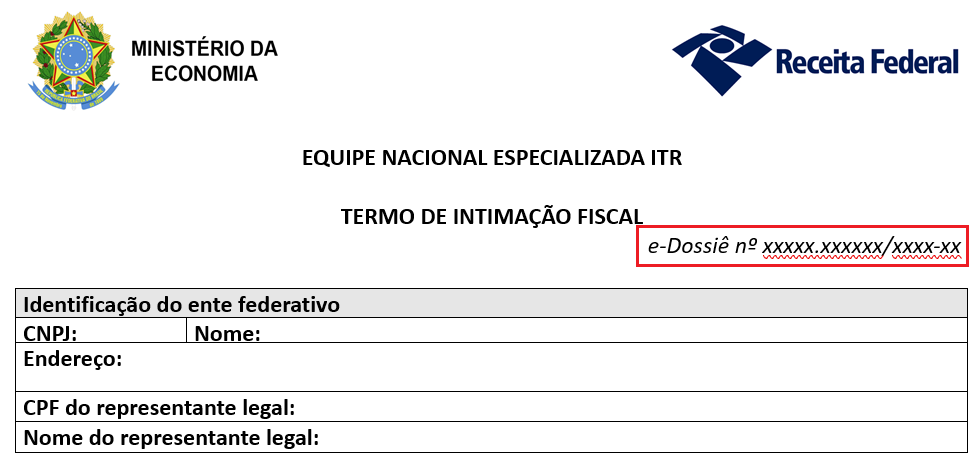 OU
Enviar e-mail para: equipeitr@rfb.gov.br
Como fazer a juntada eletrônica ?
Ambiente e-CAC
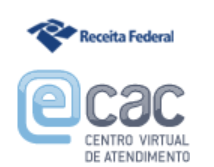 Opção Meus Processos do sistema e-Processo, acessado por meio do Portal e-CAC,
II Webinar ITR
2021
Requisitos para a celebraçãoIN RFB nº 1.640/2016Art. 11
Após juntados os documentos:
A RFB manifestará a cerca da conformidade ou não das exigências
Sit. da Solicitação de Convênio => DEFERIDO
Sit. de indicação do servidor => VALIDADO
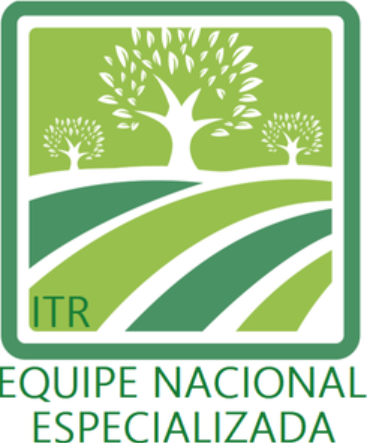 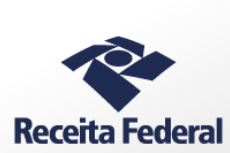 II Webinar ITR
2021
Requisitos para a celebraçãoIN RFB nº 1.640/2016Art. 12
Após solicitação de celebração de convênio na situação “Convênio Deferido” => segue para assinatura do SRF e posterior publicação no DOU
Sit. da Solicitação de Convênio => DEFERIDO
Sit. de indicação do servidor => VALIDADO
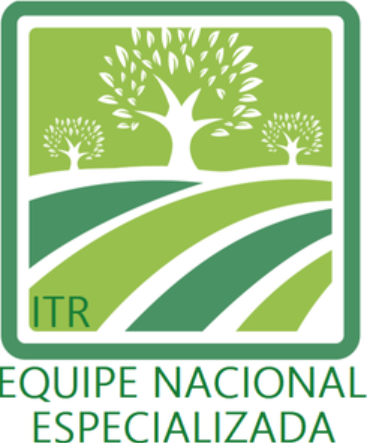 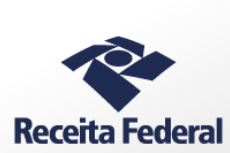 II Webinar ITR
2021
Da vigênciado convênioIN RFB nº 1.640/2016Art. 13
Considera-se o convênio celebrado e vigente, por prazo indeterminado, a partir da data de publicação de seu extrato no Diário Oficial da União
Sit. da Solicitação de Convênio => VIGENTE
Sit. de indicação do servidor => VALIDADO
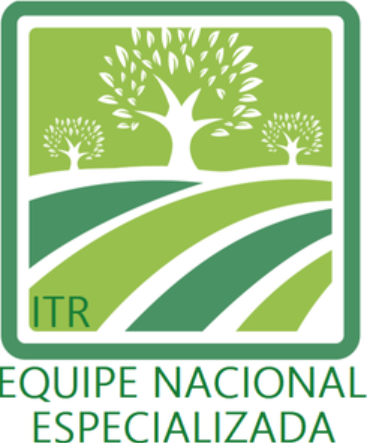 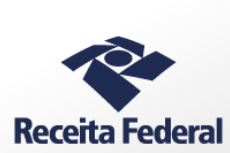 II Webinar ITR
2021
Dos efeitos do convênioIN RFB nº 1.640/2016Art. 14
Fase de Treinamento
Os servidores indicados na forma do inciso II do art. 10 deverão ser capacitados por meio do “Curso de Formação de Servidores Municipais ou Distritais para a Fiscalização e a Cobrança do Imposto sobre a Propriedade Rural (ITR)”, realizado pela RFB.
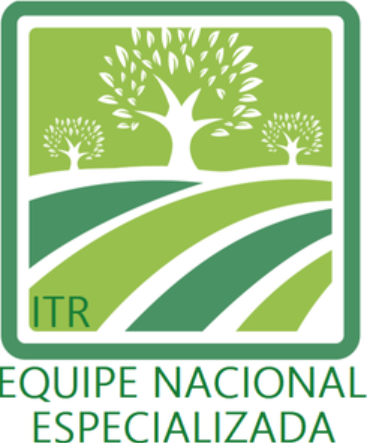 Sit. da Solicitação de Convênio => VIGENTE
Sit. de indicação do servidor => VALIDADO
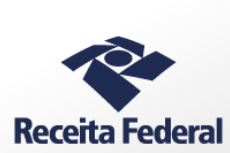 II Webinar ITR
2021
Dos efeitos do convênioIN RFB nº 1.640/2016Art. 14
Fase de Treinamento
A inscrição para a capacitação:
Deverá ser solicitada para o 1º  Curso de Formação oferecido pela RFB depois da publicação do extrato do convênio; e
Implica o conhecimento e a aceitação tácita, por parte do interessado, das normas e condições estabelecidas pelo edital de seleção
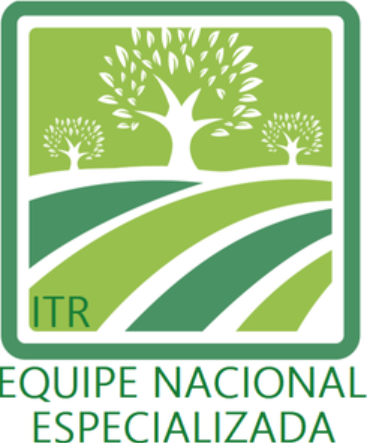 Sit. da Solicitação de Convênio => VIGENTE
Sit. de indicação do servidor => VALIDADO
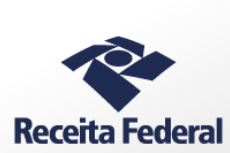 II Webinar ITR
2021
Como saber o cronograma das turmas do Curso de Formação ?
Acessar o endereço eletrônico:
http://www.enat.receita.economia.gov.br/ptbr/area_nacional/areas_interesse/portal-itr-1
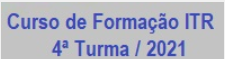 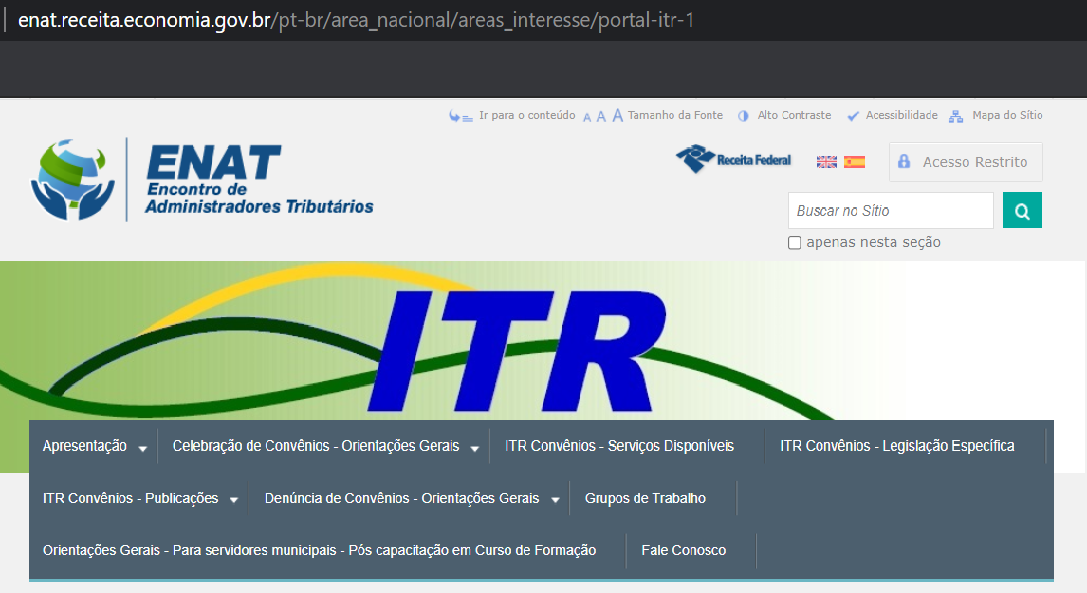 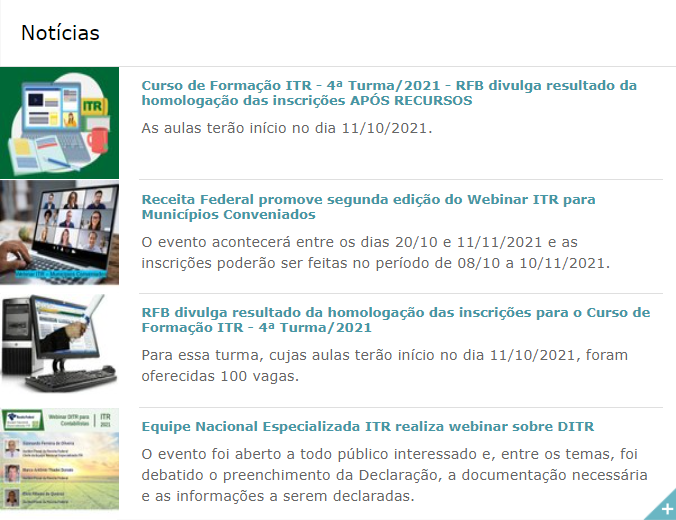 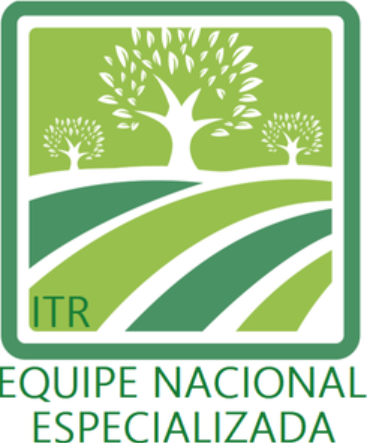 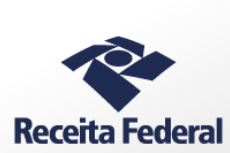 II Webinar ITR
2021
O que fazer participar de Curso de Formação ?
1º Acessar o Portal ITR para municípios e solicitar a participação do servidor em Curso de Formação
Quem faz ?
Prefeito municipal usando o seu e-CPF
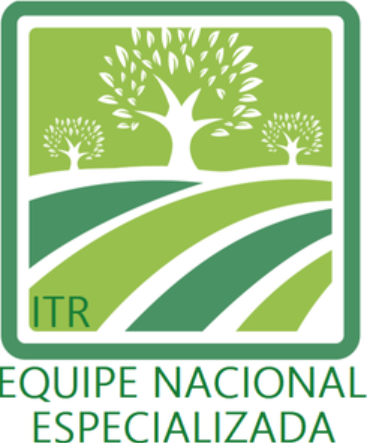 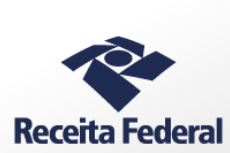 II Webinar ITR
2021
O que fazer participar de Curso de Formação ?
Ir na “Consulta Situação de Indicação de Servidores”
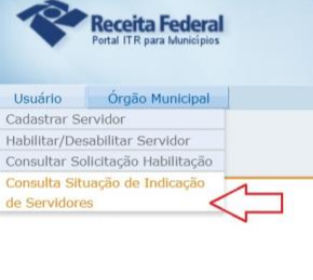 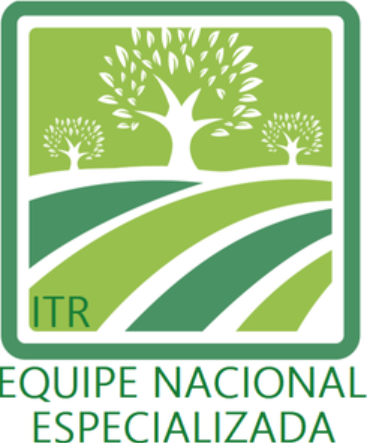 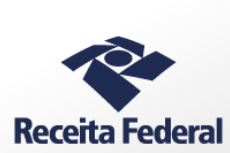 II Webinar ITR
2021
O que fazer participar de Curso de Formação ?
Escolher o servidor e ciclar na opção “Indicar Servidor para Treinamento”
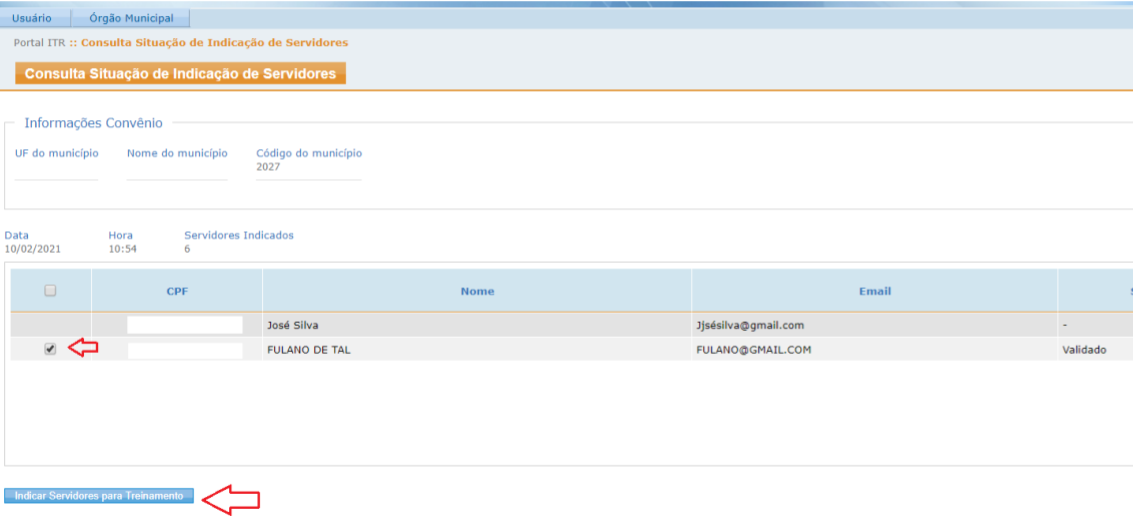 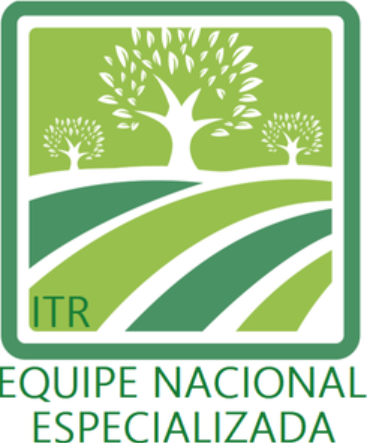 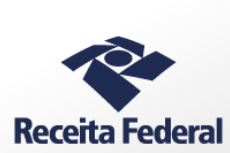 II Webinar ITR
2021
O que fazer participar de Curso de Formação ?
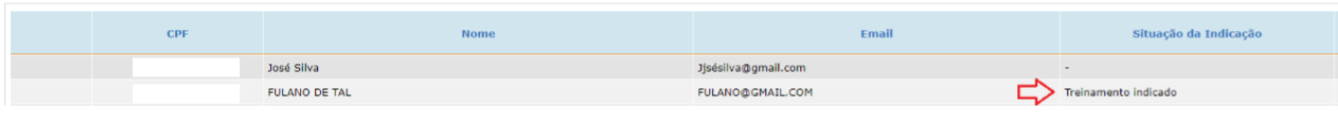 Sit. da Solicitação de Convênio => VIGENTE
Sit. de Indicação do servidor => TREINAMENTO INDICADO
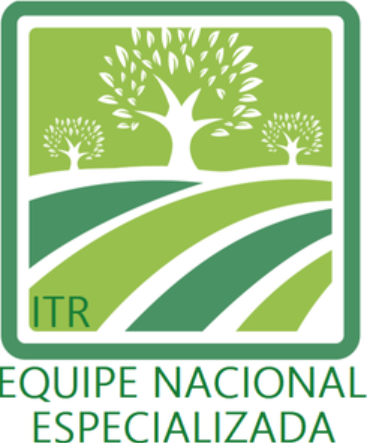 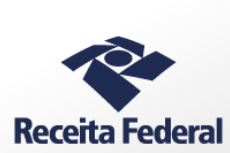 II Webinar ITR
2021
O que fazer participar de Curso de Formação ?
2º Quando o período das inscrições estiver disponível, efetuar a inscrição por meio da página do Curso no Sítio ENAP
Quem faz ?
O próprio servidor
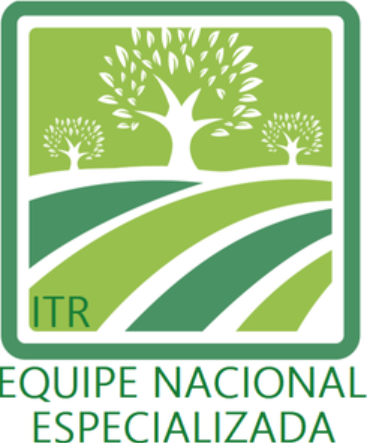 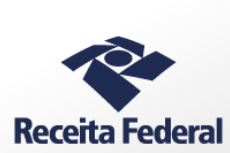 II Webinar ITR
2021
Como acompanhar a homologação da inscrição em Curso de Formação ?
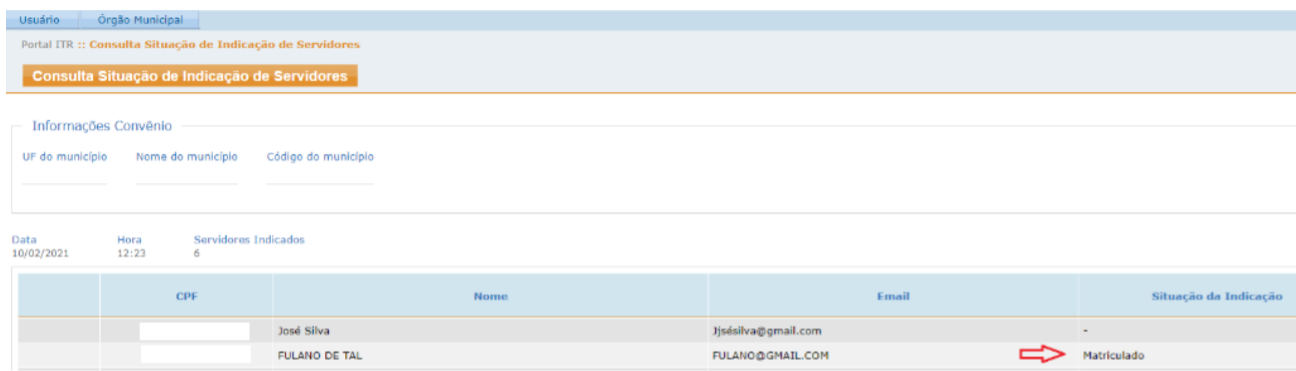 Quem faz ?
Prefeito municipal usando o seu e-CPF
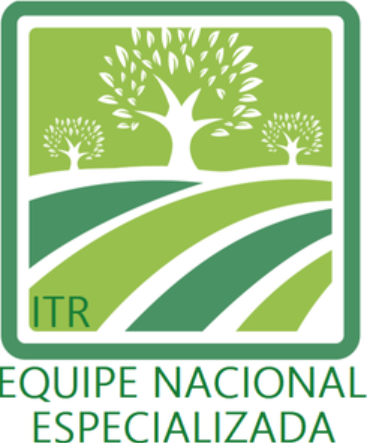 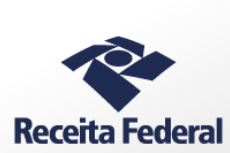 II Webinar ITR
2021
Como acompanhar a homologação da inscrição em Curso de Formação ?
Acessar o Sítio Enat – Portal ITR
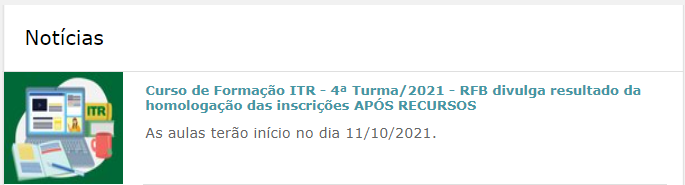 Quem faz ?
O próprio servidor
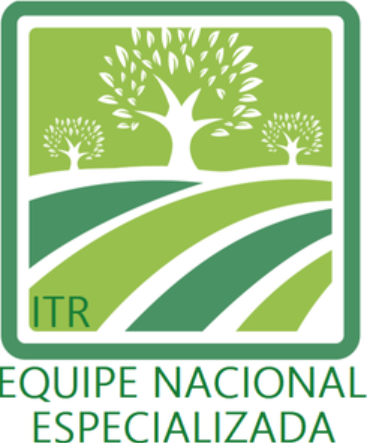 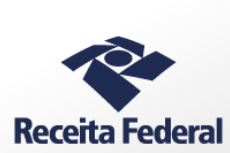 II Webinar ITR
2021
Dos efeitos do convênioIN RFB nº 1.640/2016Art. 15
Fase de Cadastramento do servidor
Depois de concluída a capacitação nos termos do art. 14, o representante legal do ente conveniado deverá solicitar à RFB o cadastramento dos respectivos servidores no Sistema de Fiscalização e Cobrança do ITR para Municípios Conveniados, por meio do Portal ITR
Sit. da Solicitação de Convênio => VIGENTE
Sit. de indicação do servidor => COM CERTIFICADO
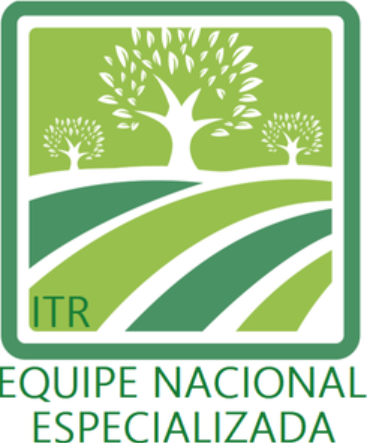 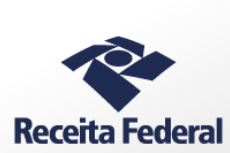 II Webinar ITR
2021
Ir no Portal ITR para municípios e clicar na consulta  “Habilitar/Desabilitar Servidor”
Como fazer o pedido de cadastramento no Sistema de Fiscalização e Cobrança do ITR ?
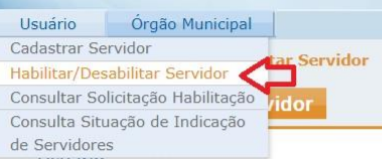 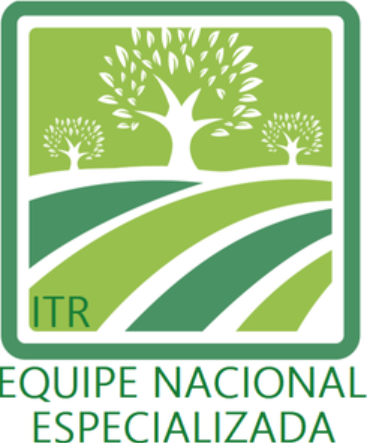 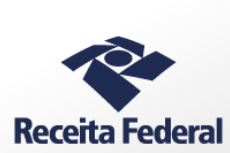 II Webinar ITR
2021
Selecionar a opção “Habilitação”, gravar a solicitação, gerar o Formulário FAU
Como fazer o pedido de cadastramento no Sistema de Fiscalização e Cobrança do ITR ?
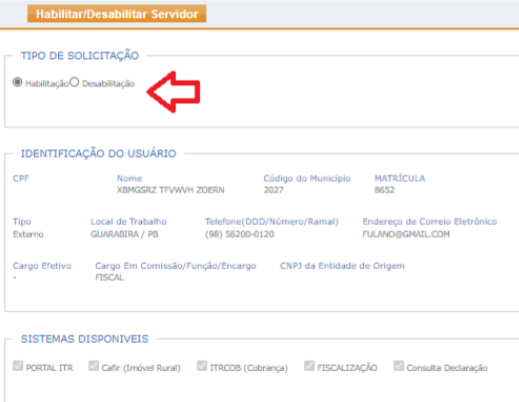 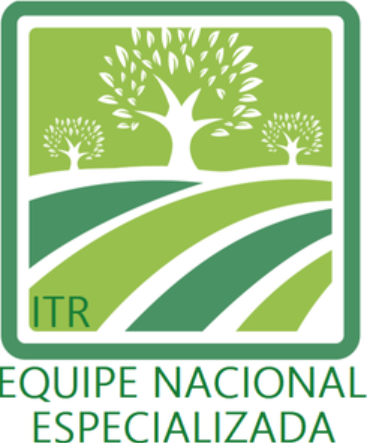 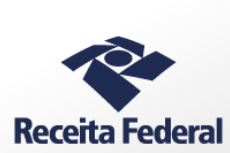 II Webinar ITR
2021
Como fazer o pedido de cadastramento no Sistema de Fiscalização e Cobrança do ITR ?
Fazer juntada dos documentos ao dossiê específico:
Formulário FAU
Termo de Responsabilidade
Certificado de Conclusão do Curso
Oficio da Prefeitura
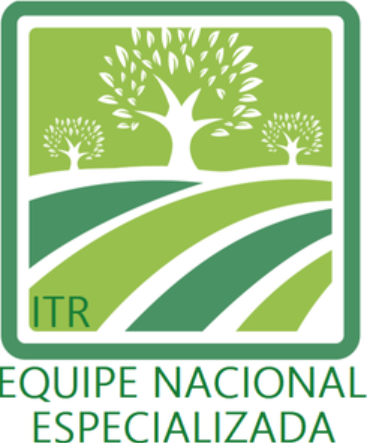 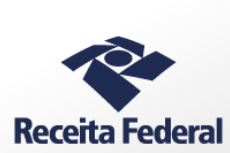 II Webinar ITR
2021
Considera-se habilitado para a cobrança e fiscalização do ITR o servidor capacitado e cadastrado no Sistema de Fiscalização e Cobrança do ITR
Nesse momento o ente conveniado fará jus a 100% do produto da arrecadação do ITR
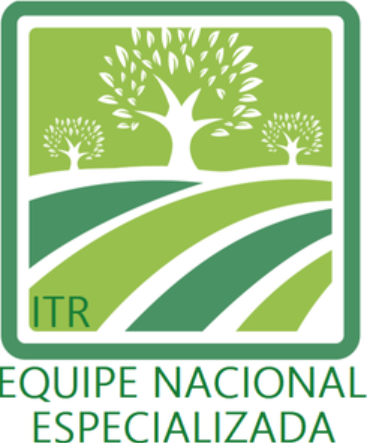 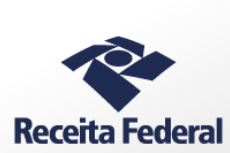 II Webinar ITR
2021
Dos efeitos financeiros do convênioIN RFB nº 1.640/2016Art. 16
O ente conveniado fará jus a 100% do produto da arrecadação do ITR, referente aos imóveis rurais nele situados, a partir da efetivação do cadastramento dos seus servidores no Sistema de Fiscalização e Cobrança do ITR
Sit. da Solicitação de Convênio => VIGENTE
Sit. de indicação do servidor => COM CERTIFICADO
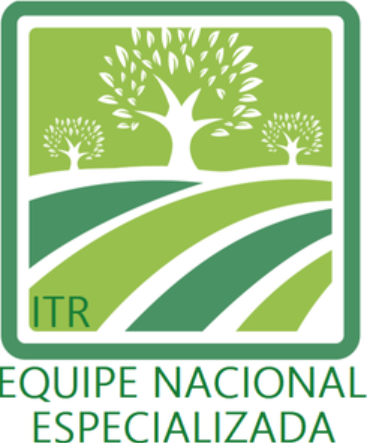 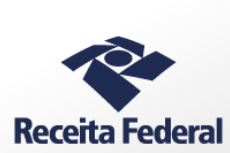 II Webinar ITR
2021
Onde  consultar o momento em que o município recebe os 100% dos valores arrecadados ?
Consulta Pública 
do Banco do Brasil:
https://www42.bb.com.br/portalbb/daf/beneficiário.bbx
Do Gov.br/ME => Acesso à Informação / Dados Abertos e Estudos /Arrecadação ITR
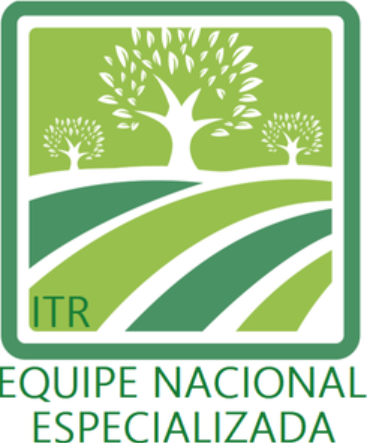 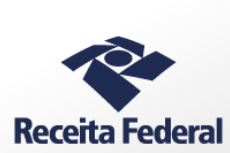 II Webinar ITR
2021
Onde  consultar o momento em que o município recebe os 100% dos valores arrecadados ?
Portal ITR para municípios 
acessado pelo e-CPF do Prefeito
A situação de habilitação = VALIDADA
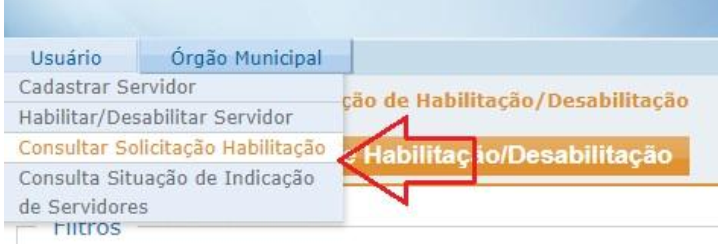 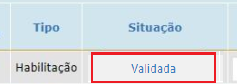 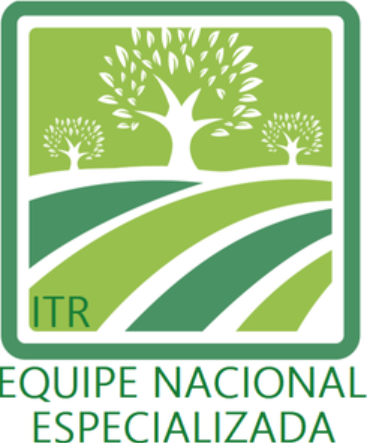 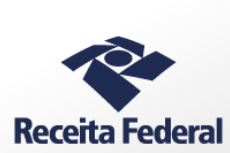 II Webinar ITR
2021
Onde  consultar o momento em que o município recebe os 100% dos valores arrecadados ?
A arrecadação de 100% é envida para o mun.  no decêndio posterior à data de cadastramento do servidor no Sistema de Fiscalização e Cobrança do ITR.

No exemplo abaixo, o cadastramento do servidor aconteceu em 19/12/2019, o mun. passa a ter direito a arrecadação a partir do dia 19/12/2019.
Porém só recebe a arrecadação referente a esse período no decêndio posterior, ou seja, no dia 30/12/2019.
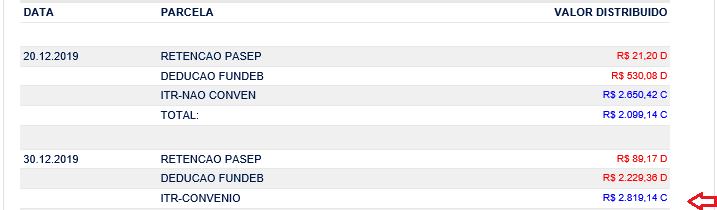 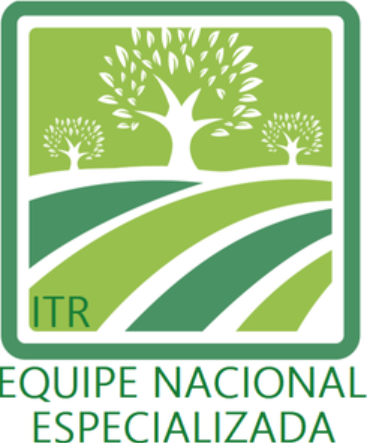 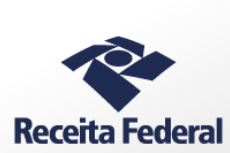 II Webinar ITR
2021
manter estrutura de tecnologia da informação suficiente para acessar os sistemas da RFB;
manter servidor aprovado em concurso público de provas ou de provas e títulos para o cargo a que se refere o inciso I do art. 10 habilitado para a fiscalização e a cobrança do ITR, nos termos do art. 15;
informar os valores de terra nua por hectare (VTN/ha), para fins de atualização do Sistema de Preços de Terras (SIPT) da RFB;
cumprir as metas mínimas de fiscalização definidas pela RFB, observadas as resoluções do CGITR;
Das condições para a execução do  convênioIN RFB nº 1.640/2016Art. 17, incisos I a XI
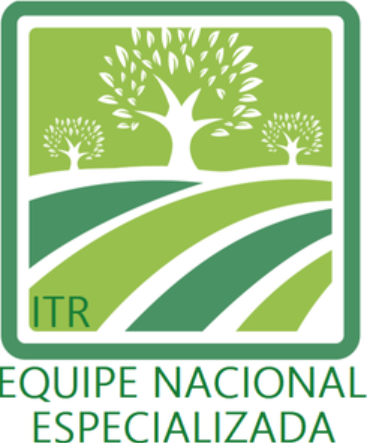 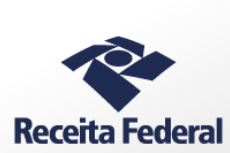 II Webinar ITR
2021
cumprir as normas relacionadas ao sigilo fiscal, inclusive as normas de segurança referentes aos sistemas informatizados da RFB;
expedir notificação de lançamento, intimação, avisos e outros documentos em conformidade com os modelos aprovados pela RFB;
instruir e encaminhar à unidade da RFB os processos administrativos fiscais, nos casos de lançamento de ofício do ITR fiscalizado e cobrado sob a égide do convênio;
prestar, aos sujeitos passivos, atendimento decorrente dos procedimentos fiscais efetuados por seus servidores;
Das condições para a execução do  convênioIN RFB nº 1.640/2016Art. 17, incisos I a XI
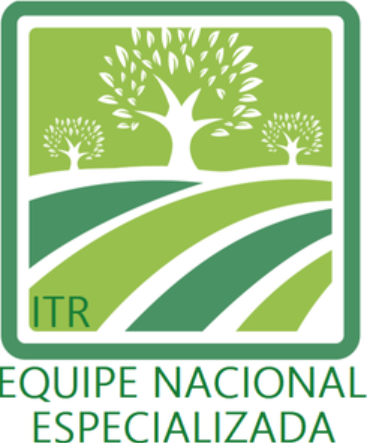 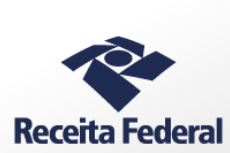 guardar em boa ordem as informações, os processos e os demais documentos referentes aos procedimentos fiscais em andamento, bem como aos concluídos nos últimos 6 (seis) anos, no caso de a conclusão do trabalho resultar em liberação da DITR sem lançamento de ofício;
elaborar, conjuntamente com a unidade da RFB de sua circunscrição, cronograma de expedição de avisos de cobrança; e
arcar com os custos:
a) do treinamento de seus servidores; e
b) da expedição de notificação de lançamento, intimação, avisos e outros documentos.
II Webinar ITR
2021
Das condições para a execução do  convênioIN RFB nº 1.640/2016Art. 17, incisos I a XI
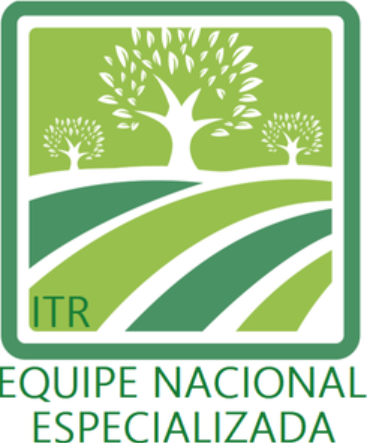 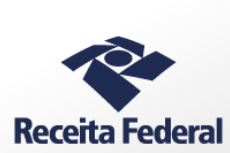 II Webinar ITR
2021
A RFB realiza anualmente a verificação da manutenção dos requisitos listados no Art. 17 em todos os convênios vigentes.
Dessas análises podem gerar intimações aos municípios e caso seja feita a constatação do não cumprimento dos requisitos, os convênios seguirão para a denúncia.
Das condições para a execução do  convênio e denúnciaIN RFB nº 1.640/2016Art. 18, 19 e 20
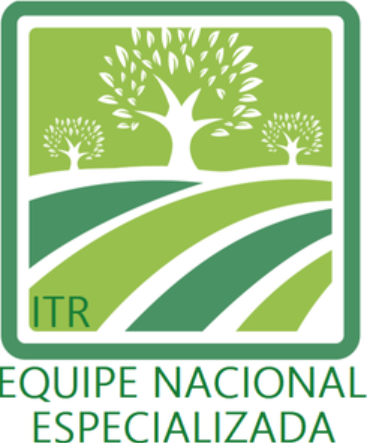 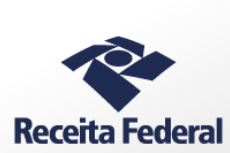 II Webinar ITR
2021
Da manutenção do convenioIN RFB nº 1.640/2016
Manter servidor(es) capacitados e cadastrados no Sistema de Fiscalização e Cobrança do ITR;
Trabalhar os lotes de malha que são liberados referentes a cada ano exercício da DITR.
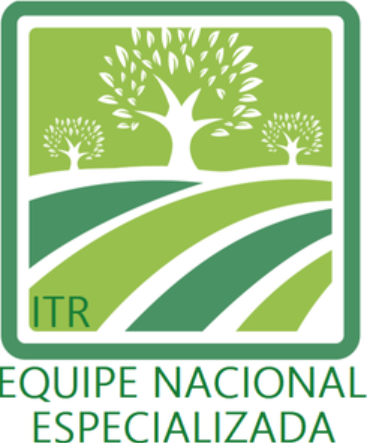 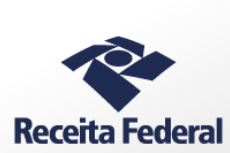 II Webinar ITR
2021
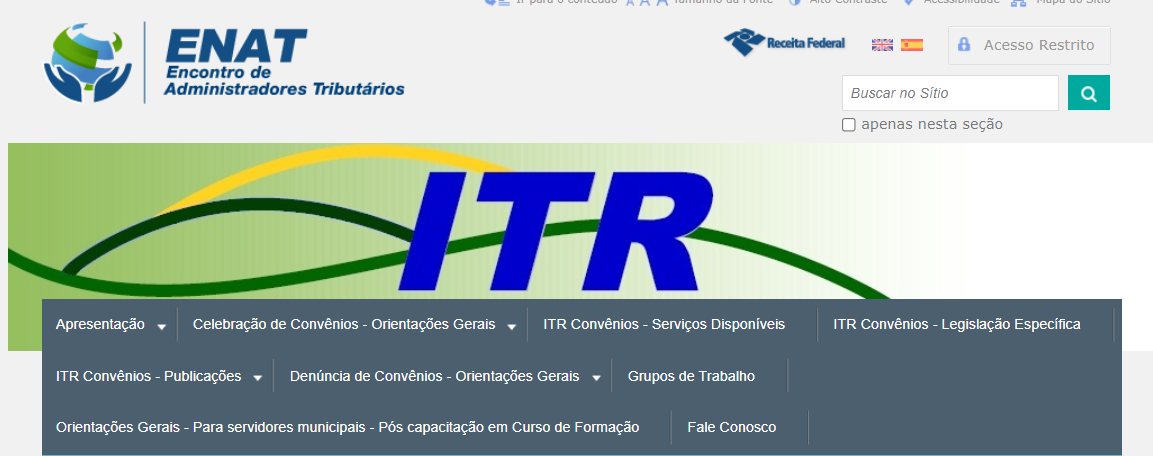 Material e orientações  disponíveis
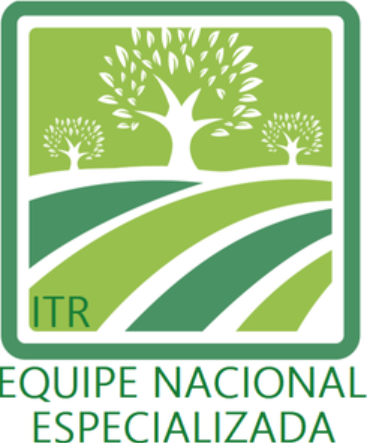 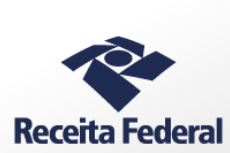 II Webinar ITR
2021
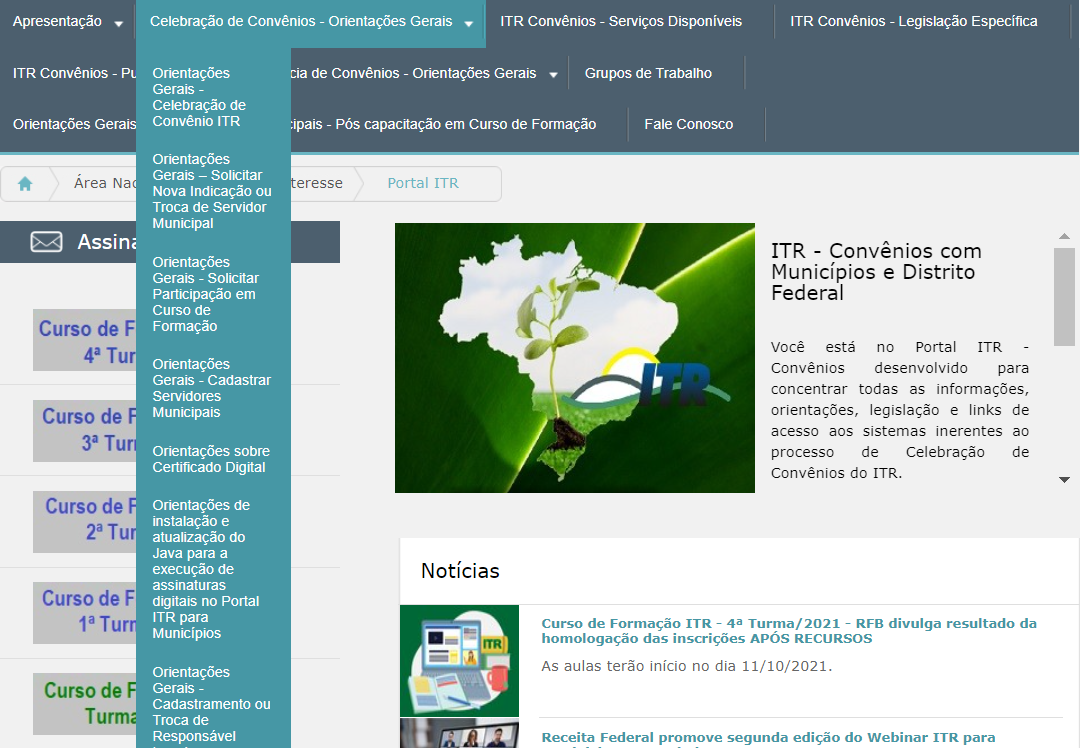 Material e orientações  disponíveis
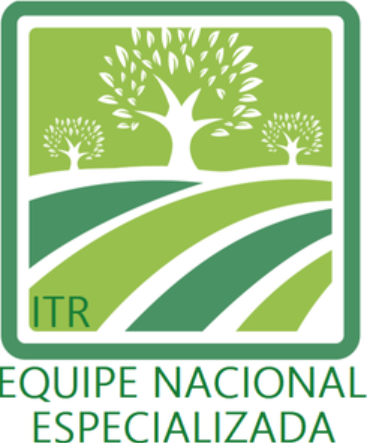 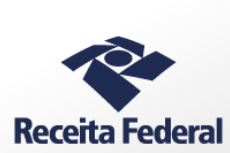 II Webinar ITR
2021
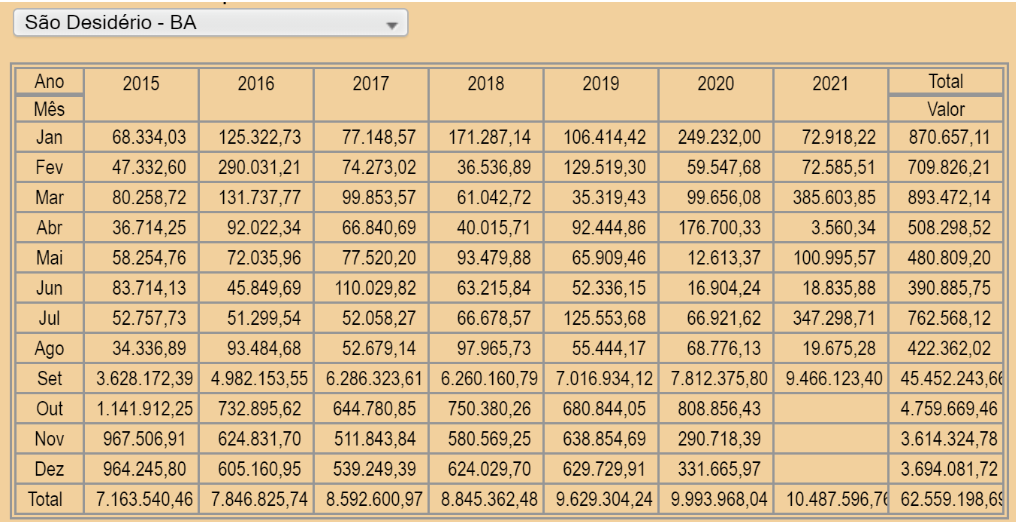 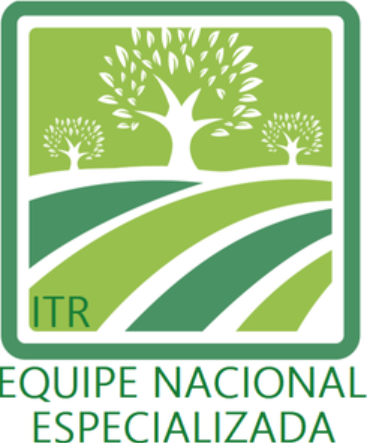 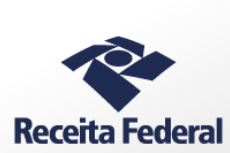 II Webinar ITR
2021
Canal de comunicação: equipeitr@rfb.gov.br
Obrigada!
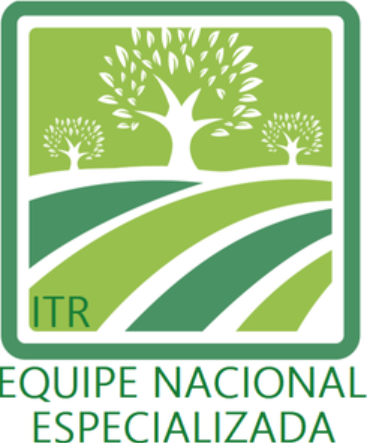 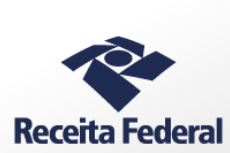